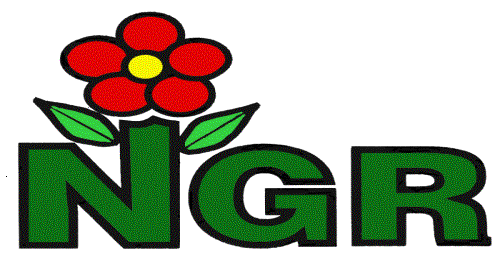 Info til Lom kommunestyre 12.april 2018
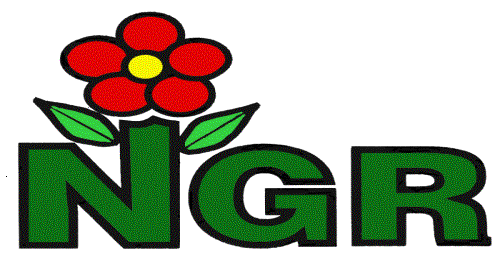 Kjøring i egen regi.
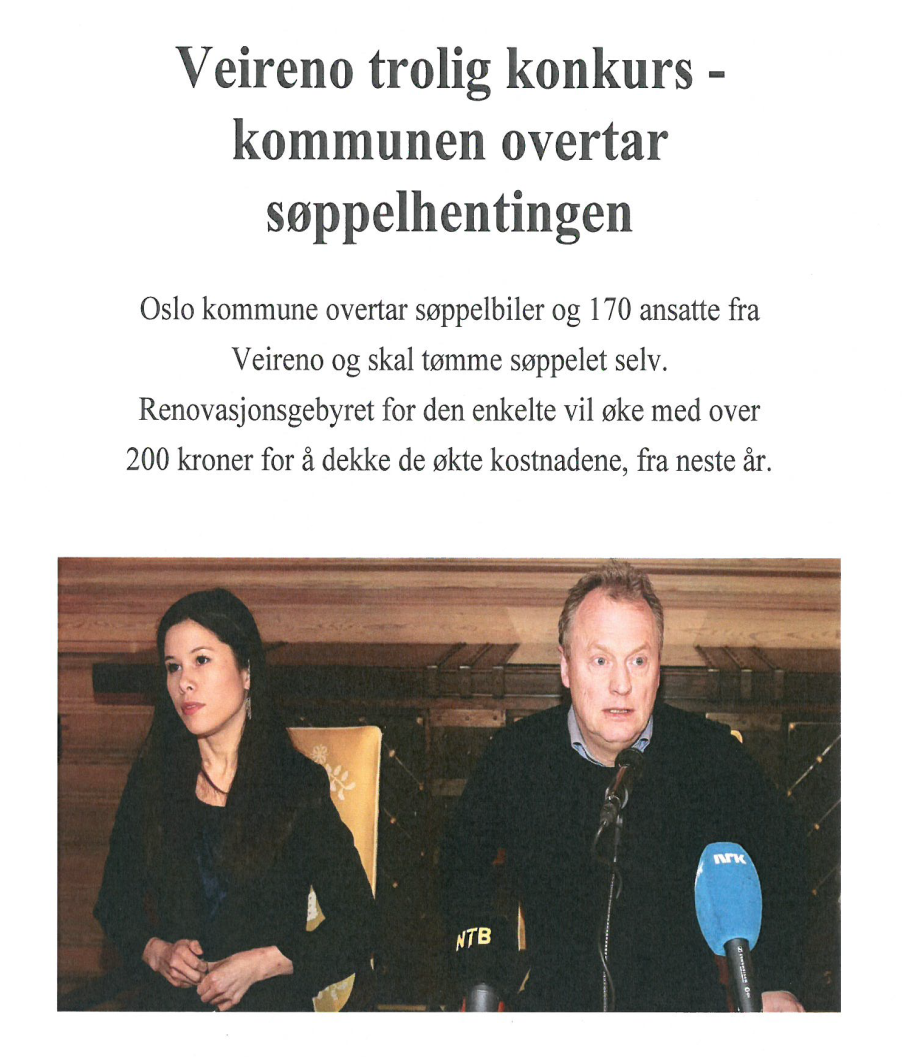 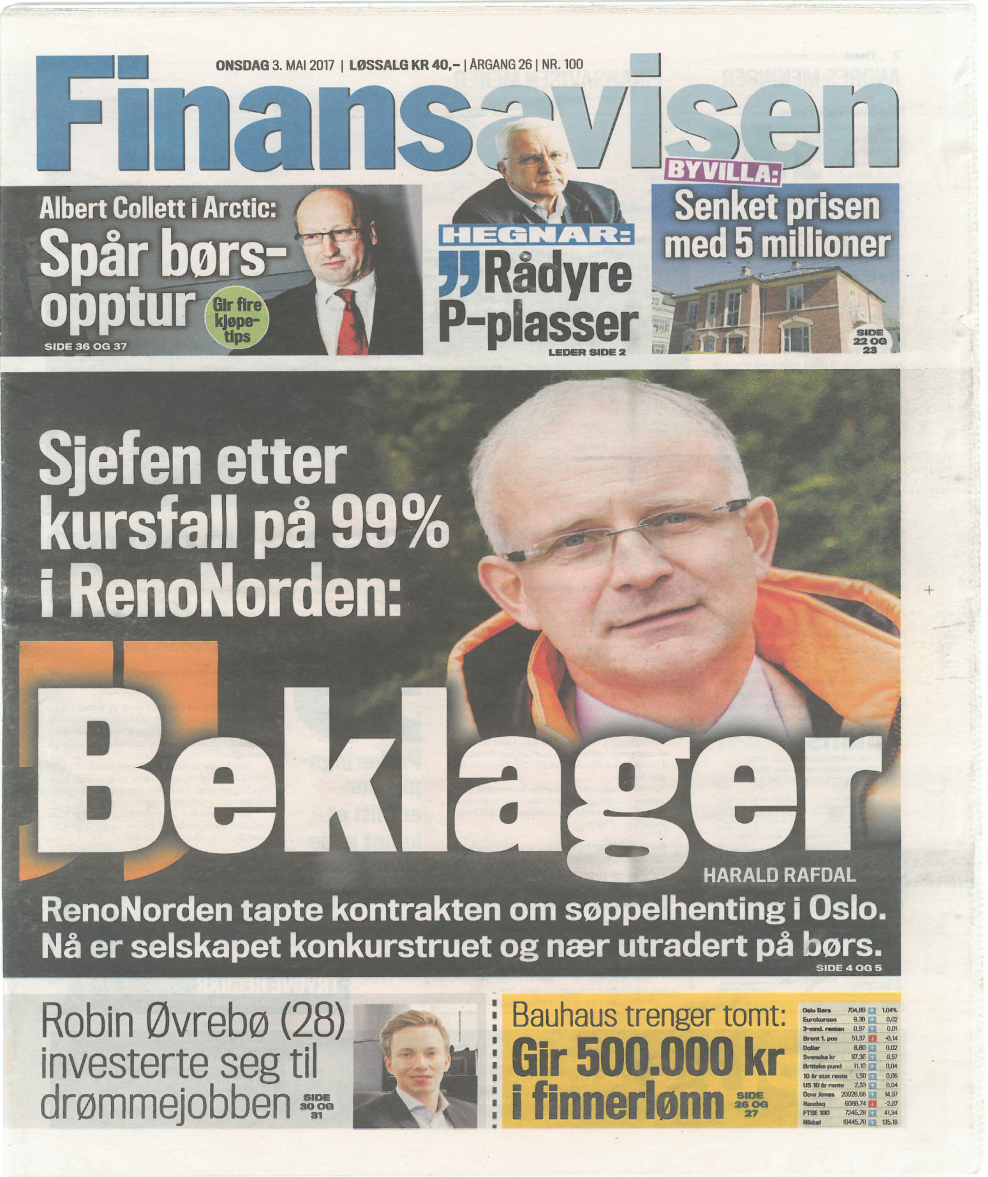 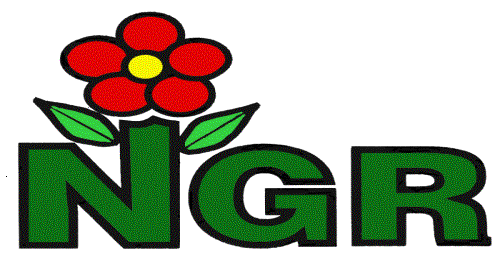 Kjøring i egen regi.
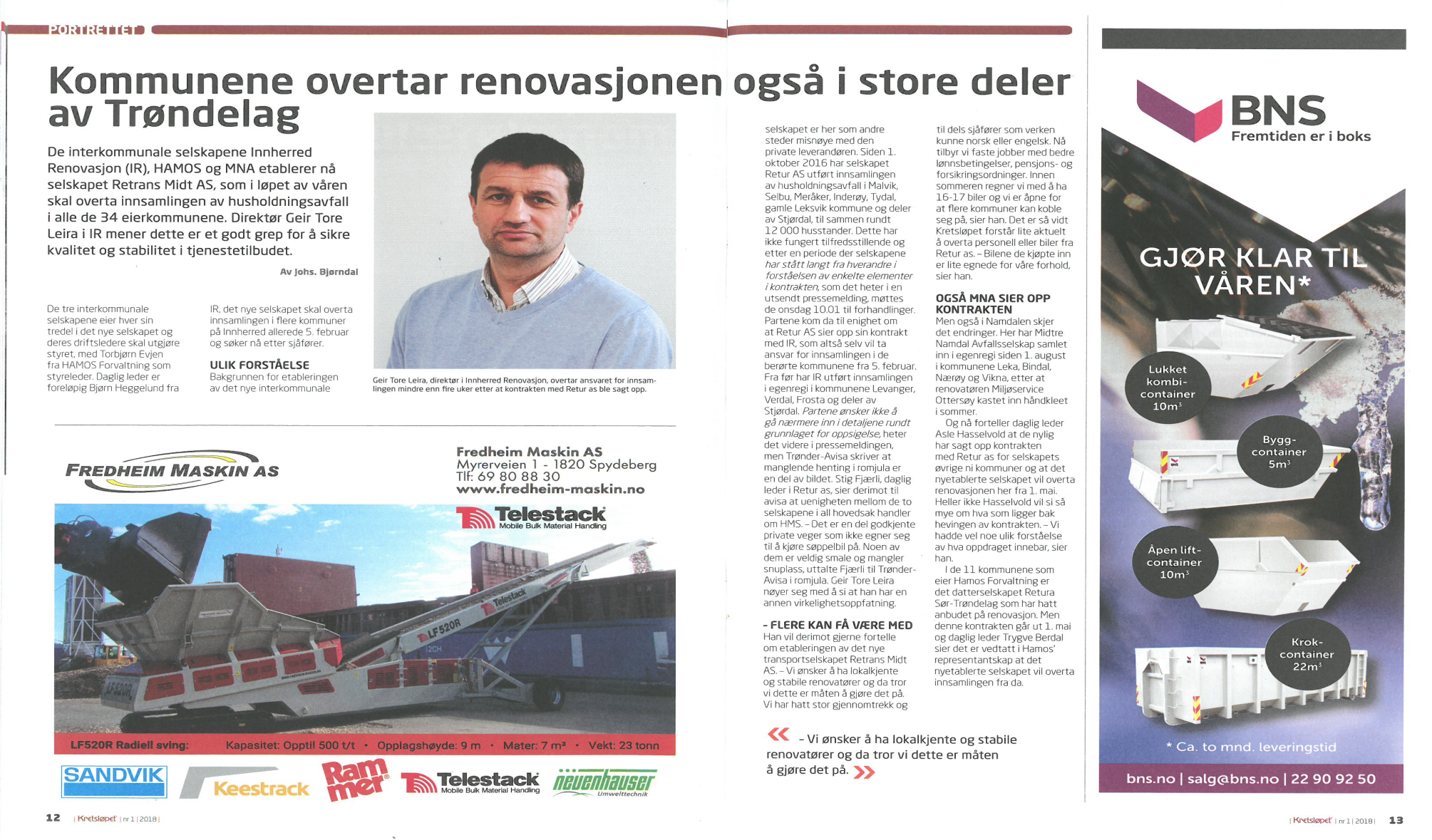 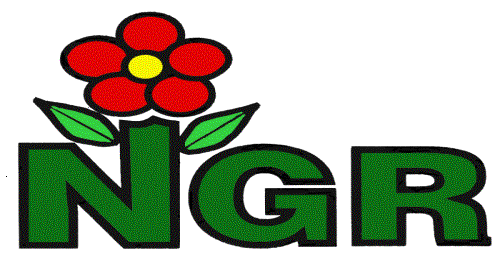 Kjøring i egen regi.
Bedre kontroll på viktige funksjoner.
Enklere å endre sorteringsordninger, kjøreruter, mm.
Enklere kundekontakt og avviksbehandling.
Mer langsiktig planlegging og kompetansebygging.


Arbeidsplassene blir stabile og lokale.
Økonomisk gevinst.
[Speaker Notes: Samarbeid med våre renovatører har i hovedsak fungert godt. Men en forretningsmessig avtale er ikke alltid tilstrekkelig. Vi må ha en partner som identifiserer seg med våre målsettinger.]
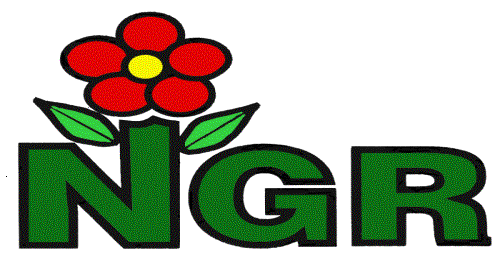 Investeringsbudsjett 2018.
.
4 stk. komprimatorbiler………………	kr   8,4 mill.
1 stk. brukt komprimatorbil………..	kr   0,5 mill.
Utskifting av containere………………	kr   1,0 mill.
Maskiner til slamanlegg………………	kr   4,0 mill.
Gravemaskiner, 2 stk brukte……….	kr   1,0 mill.
Varebiler, 2 stk…………………………….	kr   0,6 mill. 
………………………………………………………………………………..
	Sum				kr 15,5 mill.
………………………………………………………………………………..
.
5
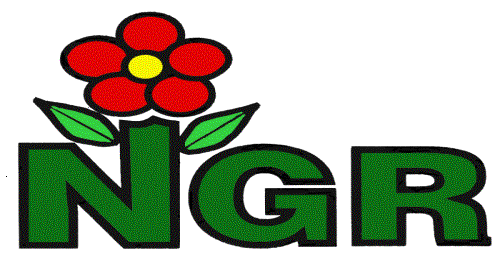 Mer kildesortering i Nord-Gudbrandsdal
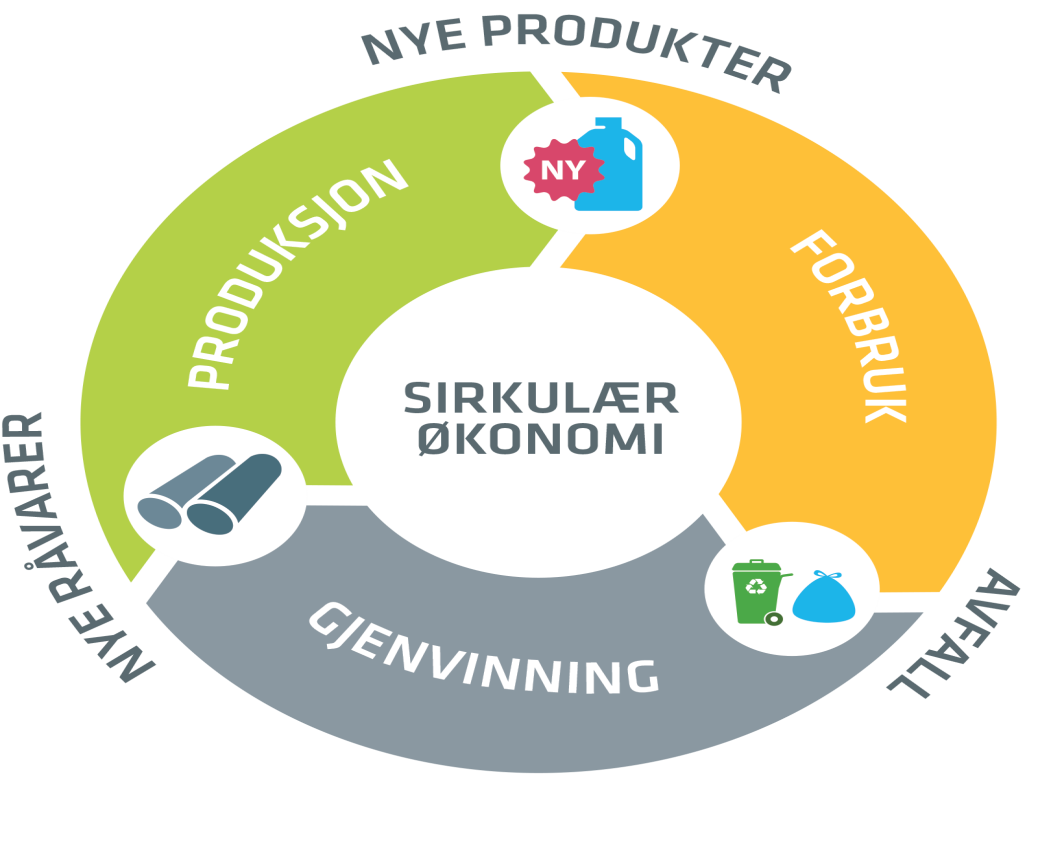 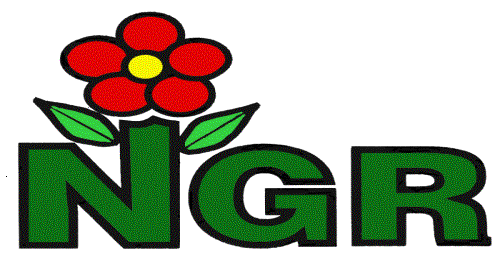 Kildesortering – nye krav til materialgjenvinning.
EU sitt regelverk 		Norge rapporterer (2015)
2020: 50% for avfall			36%
2025: 55% for avfall
2030: 60% for avfall

2025: 65% for all emballasje		55%
2030: 70%  for all emballasje

2025: 50% for plastemballasje		37%
2030: 55% for plastemballasje

2025: 25% for tre-emballasje		  8%
2030: 30% for tre-emballasje
	

Norge rapporterer
Høye tall for drikkekartong, papp-, glass- og metallemballasje, EE-avfall.
Høy andel energigjenvinning, lite til deponi.
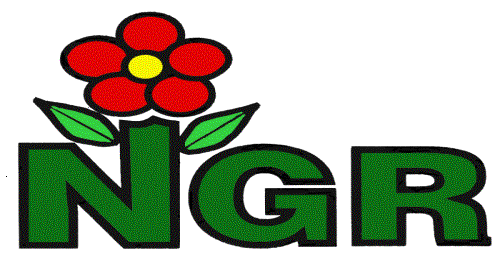 Tre-emballasje !
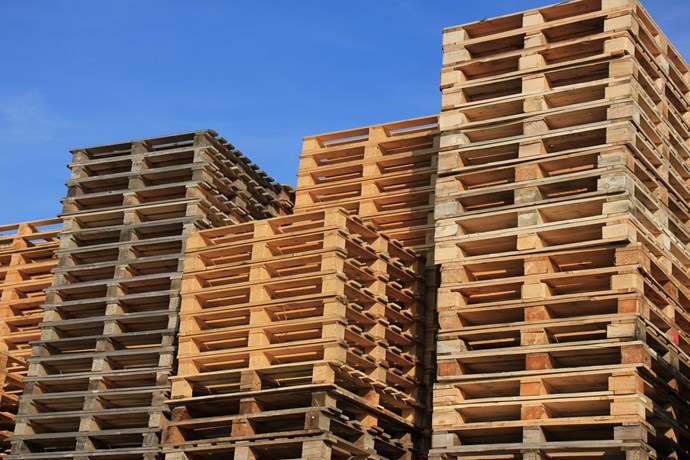 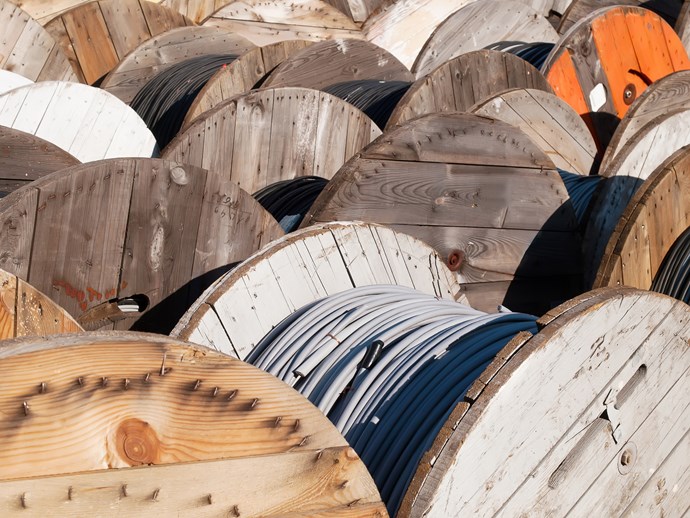 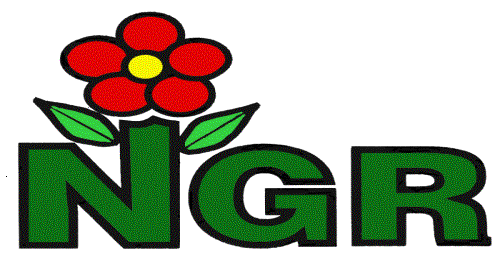 Kildesortering – Miljødirektoratet anbefaler:
For å nå EU sine mål anbefales:

Pålagt kildesortering for matavfall.
Pålagt kildesortering av plastemballasje.
Pålagt økt innsamling av andre fraksjoner.
Ettersortering i automatiske sorteringsanlegg.
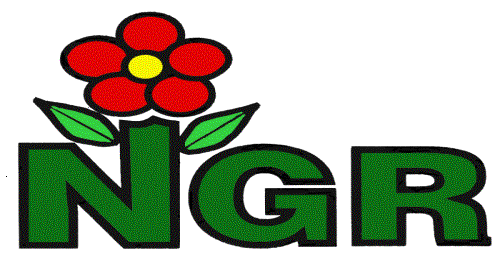 Bedre kildesortering av papir.
Mengder utsortert.
Dagens ordninger:		33 kg pr innbygger.
Selvbetjente returpunkt:	40+ kg pr innbygger.
Dunk, erfaringstall: 		50+ kg pr innbygger.

Potensial: 200 - 300 tonn mer papir til 			  	  materialgjenvinning.
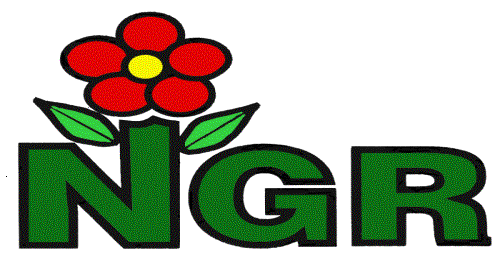 Innfører kildesortering av plastemballasje i husholdninger.
Mengder utsortert. 
Hver person produserer 20-25 kg pr år.
Det samles inn om lag 7 kg pr person pr år.

Potensial: 130 tonn mer plast til material-gjenvinning ( + økte mengder fra bedrifter )
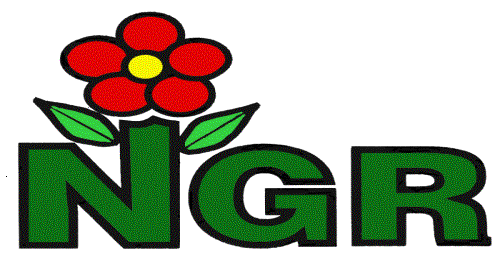 .
Vil renovasjonsgebyrene øke framover ?
Tall for 2017, inkl. mva.
 
NGR, gj.snitt for eierkommunene……	kr 2.466
Hedmark og Oppland, gj.snitt………….	kr 2.780
Landet, gj.snitt…………………………………	kr 3.355
 
Oslo, minstegebyr.…………………………..	kr 4.613
Trondheim, minstegebyr…………………	kr 2.763

				Kilde: SSB, TRV, Renovasjonsetaten i Oslo.
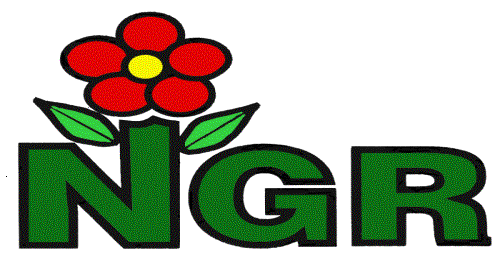 KLIMA-QUIZ:
2 LAND STÅR FOR OM LAG 40% AV ALLE UTSLIPP AV KLIMAGASSER I VERDEN. 

DET ER ……..?